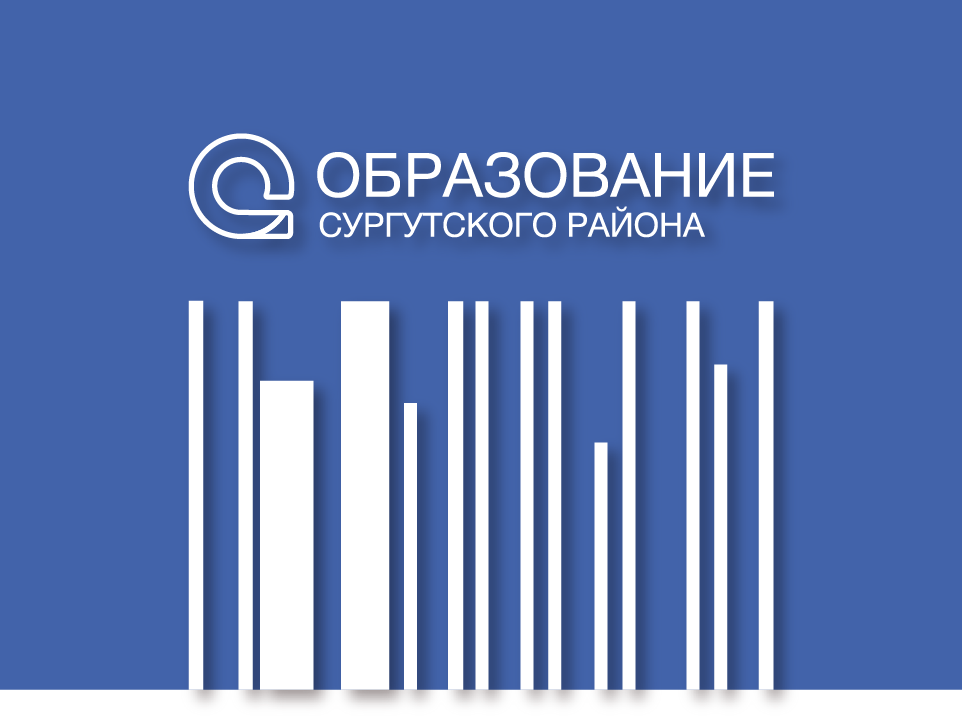 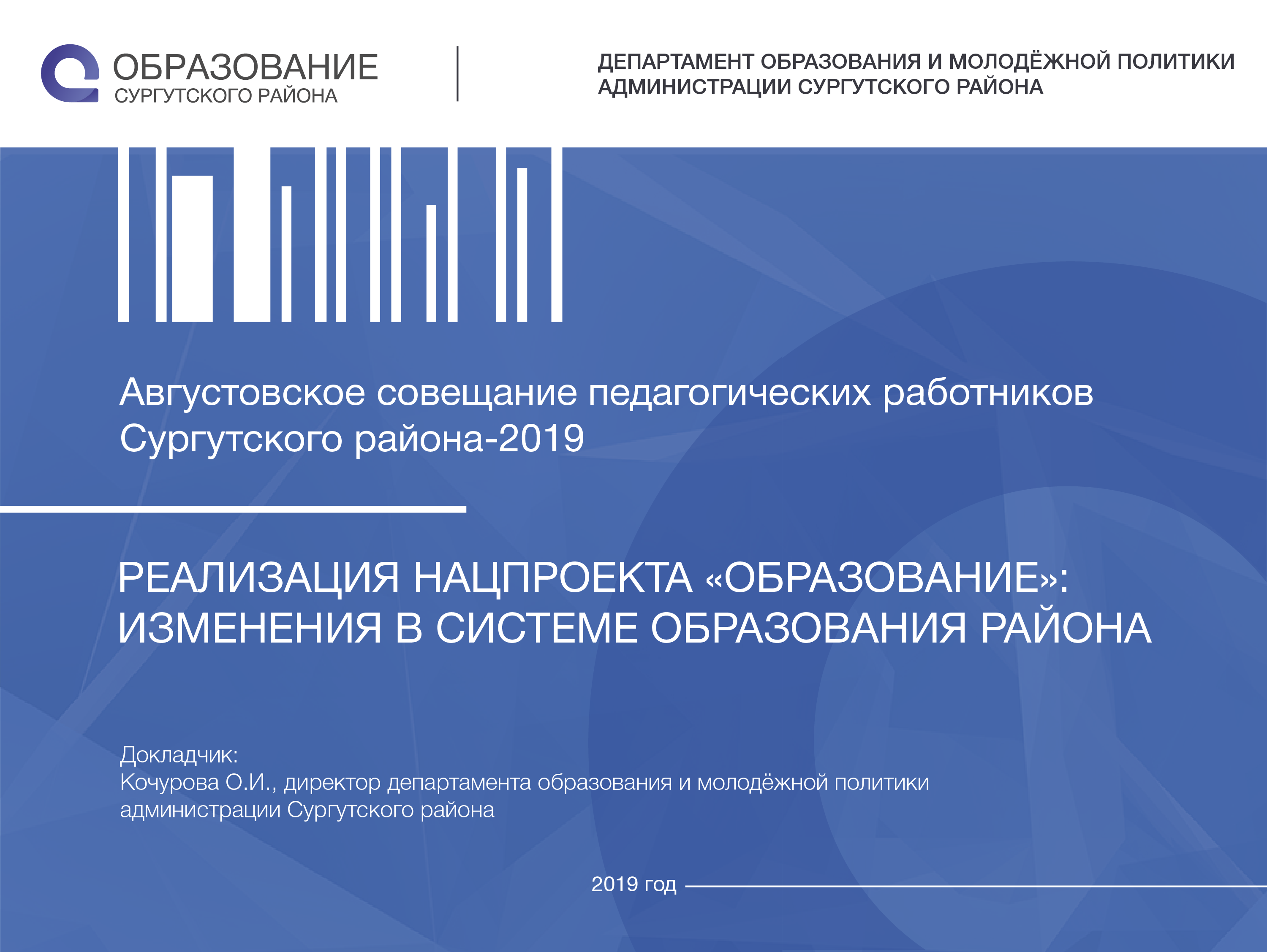 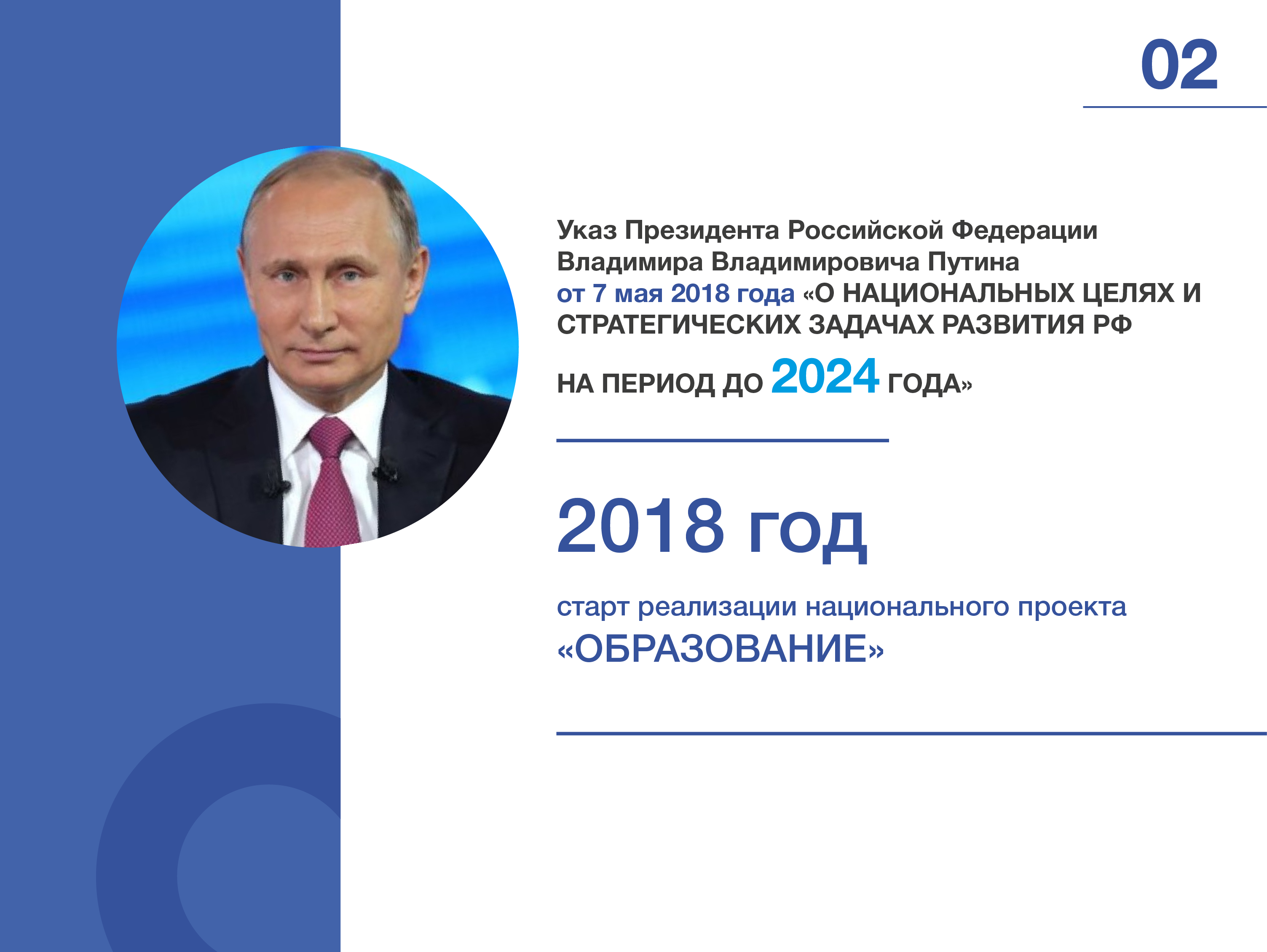 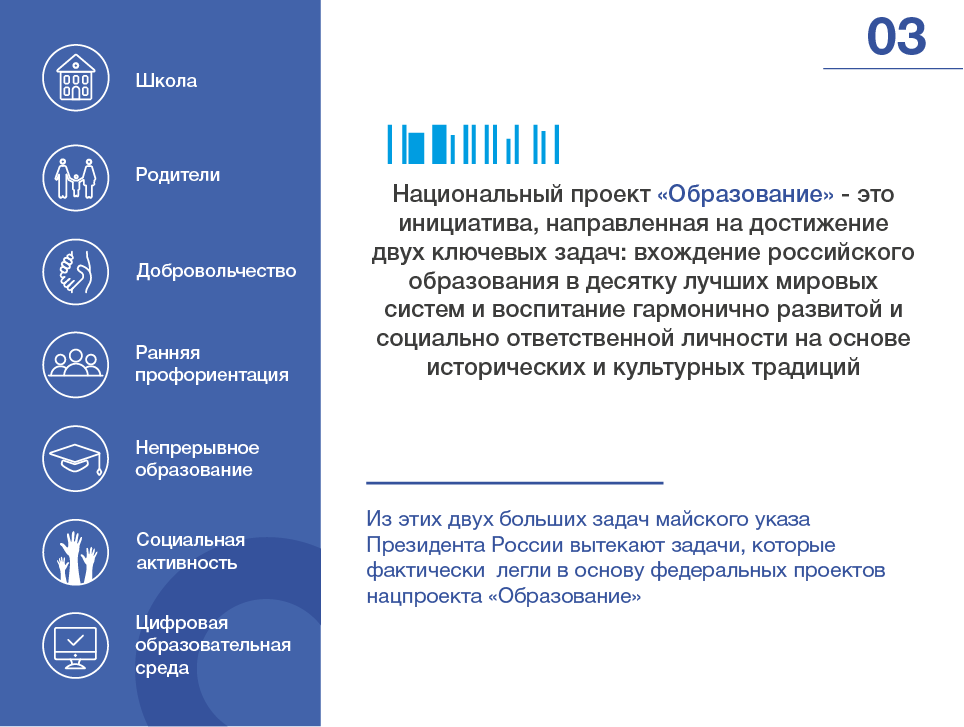 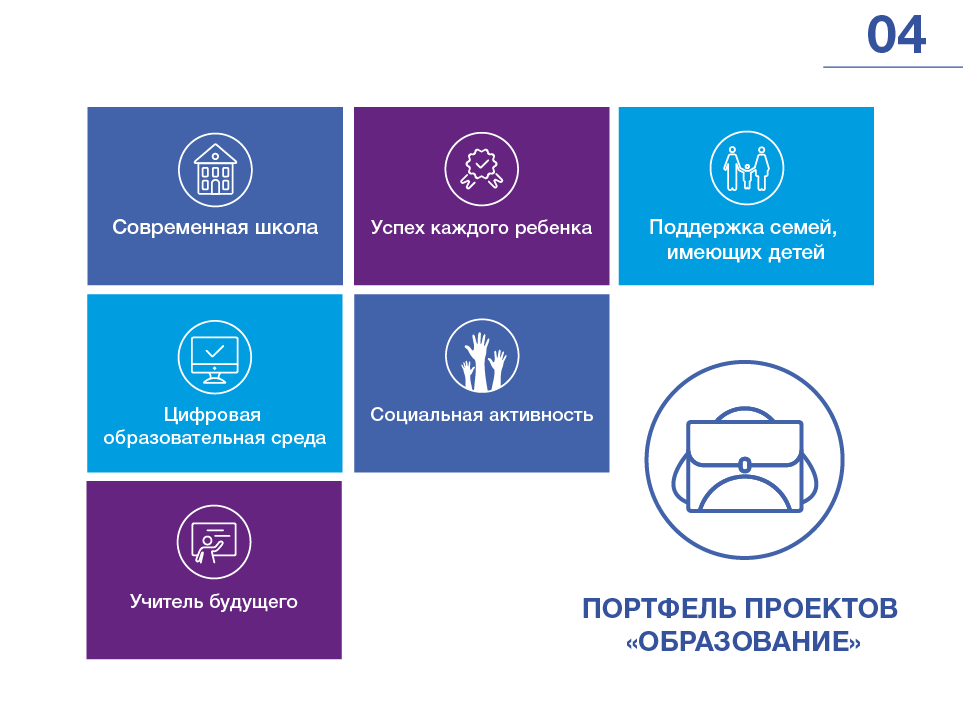 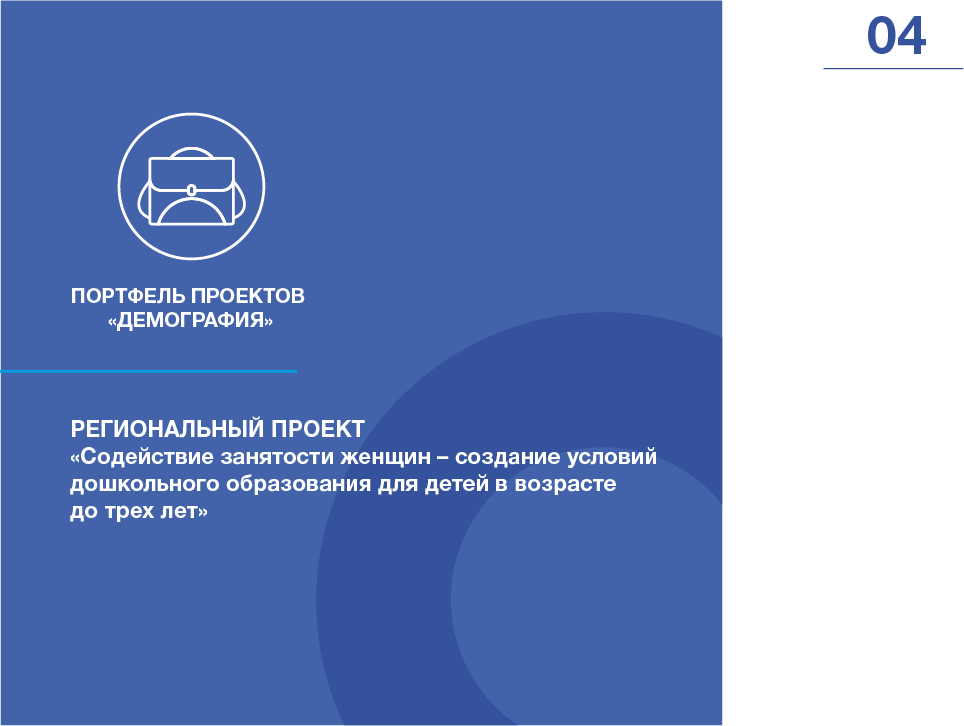 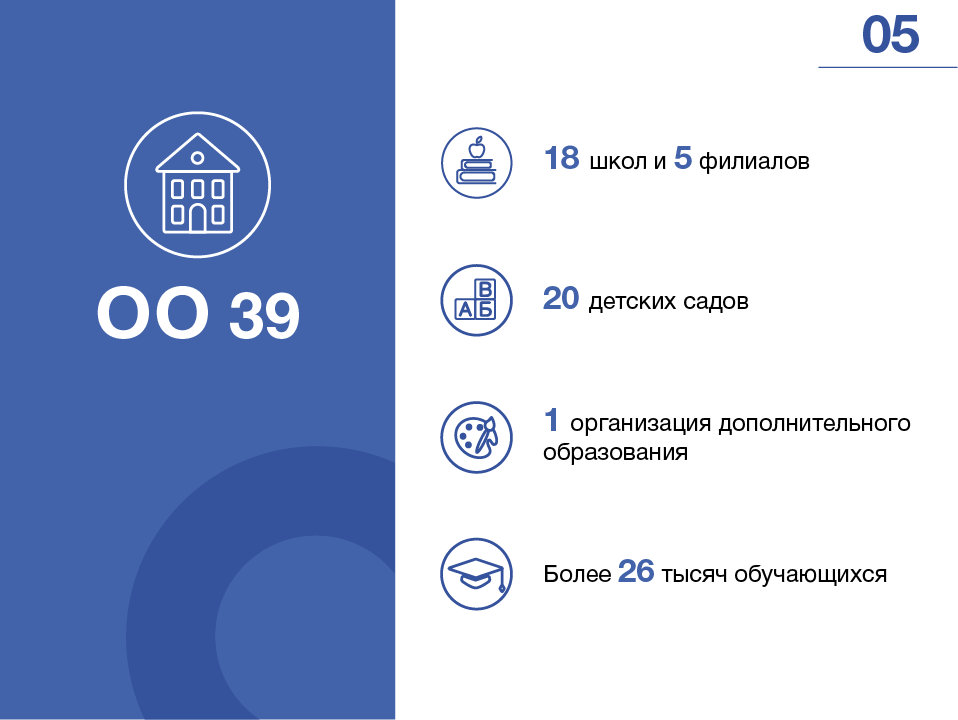 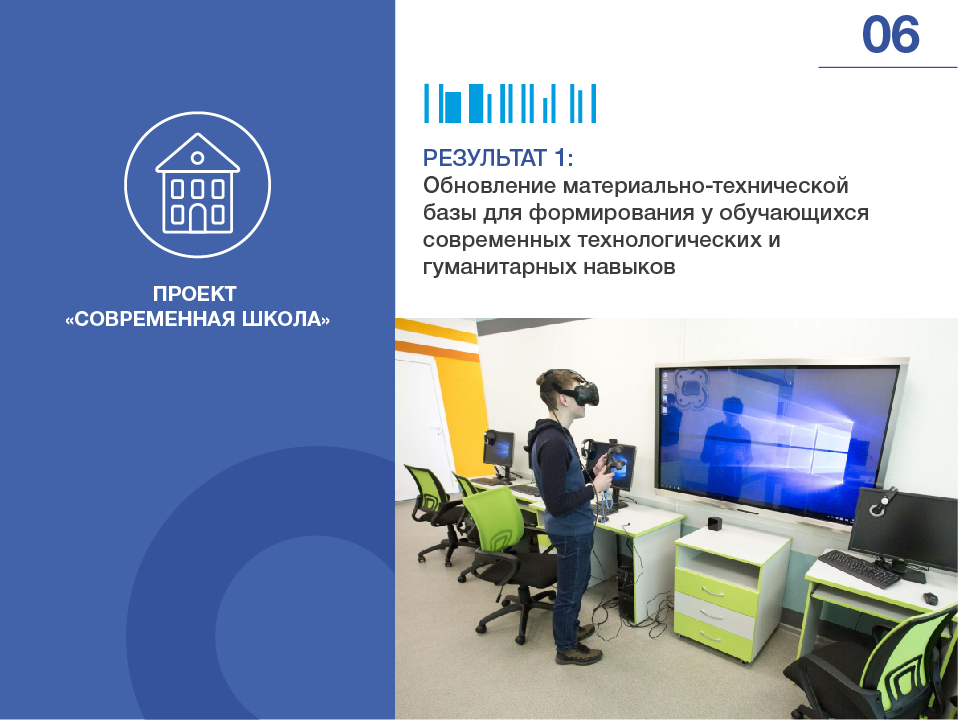 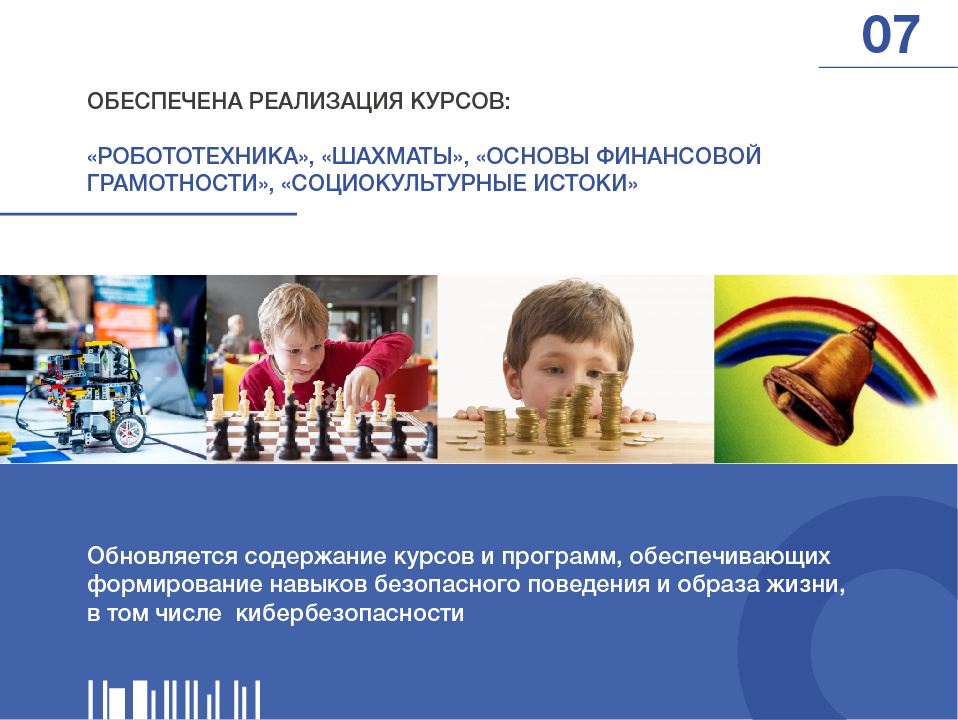 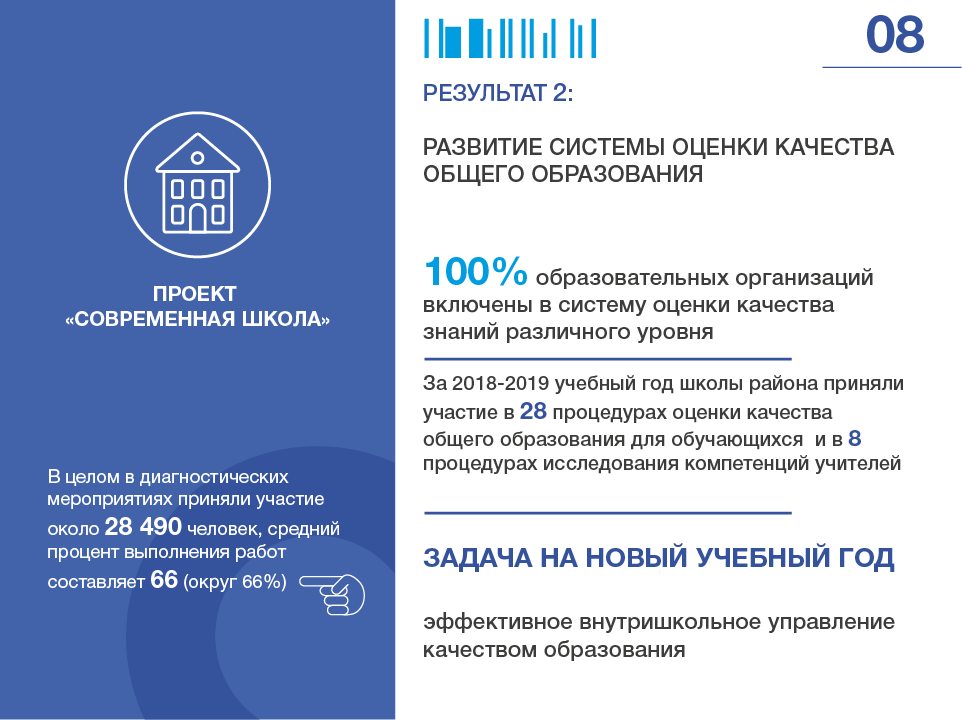 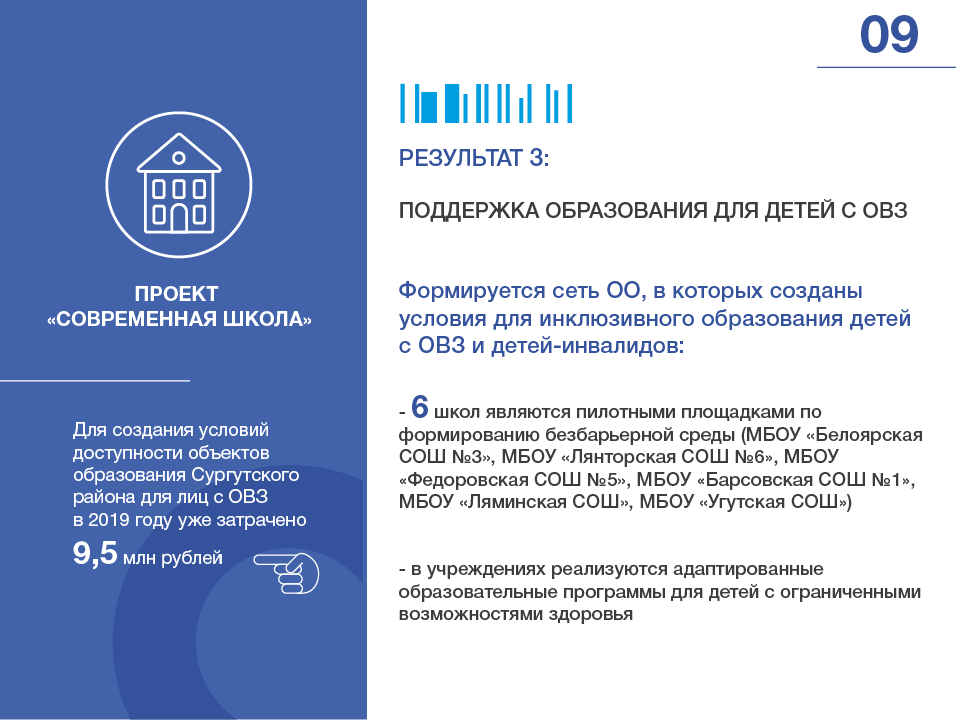 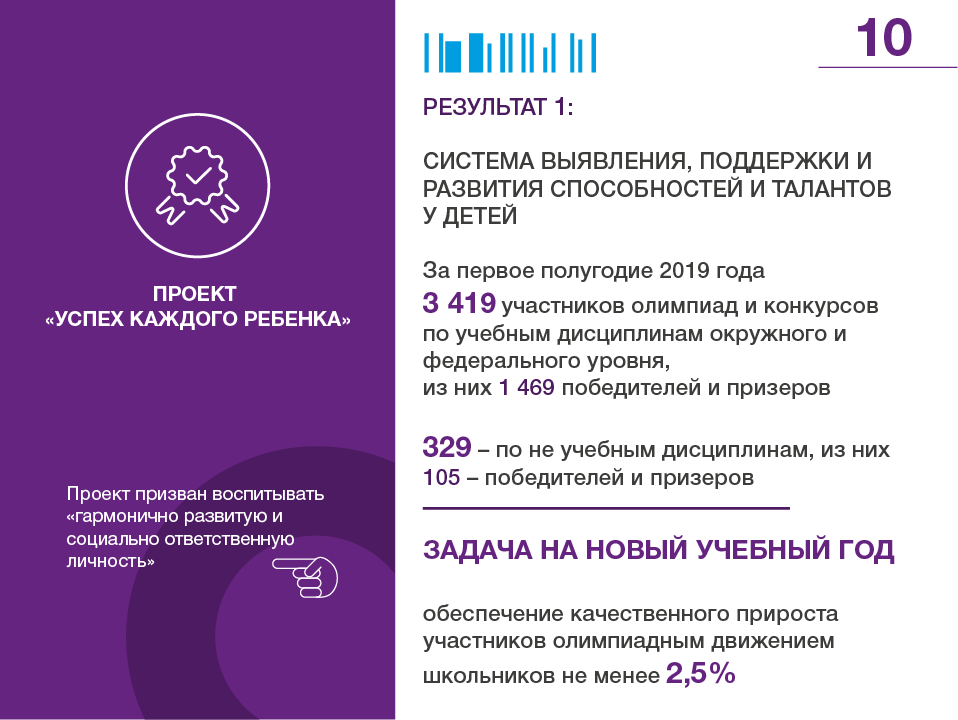 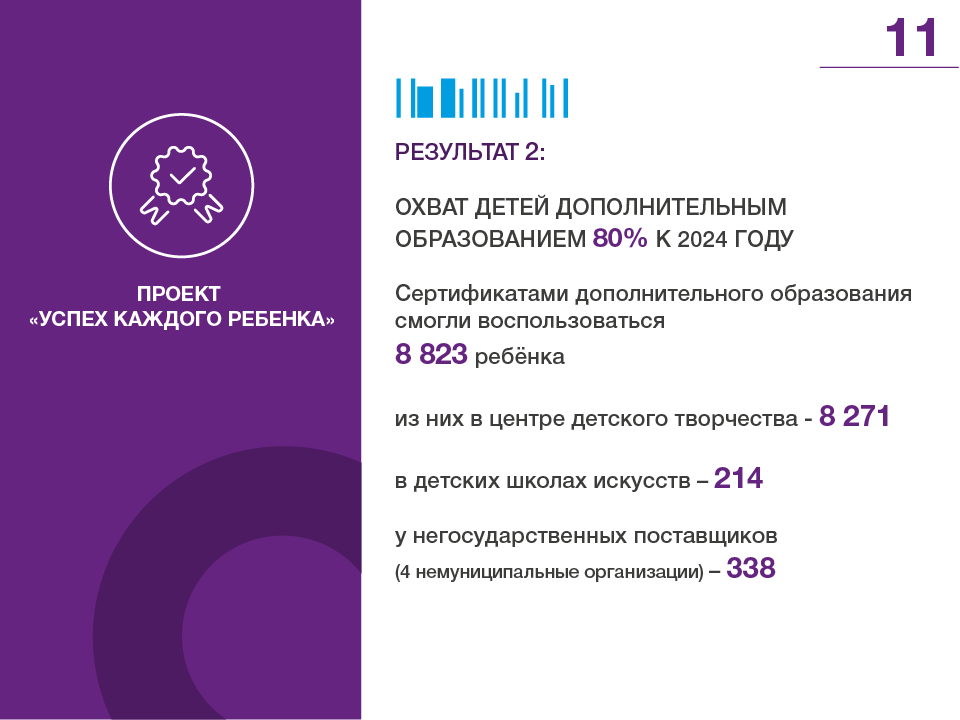 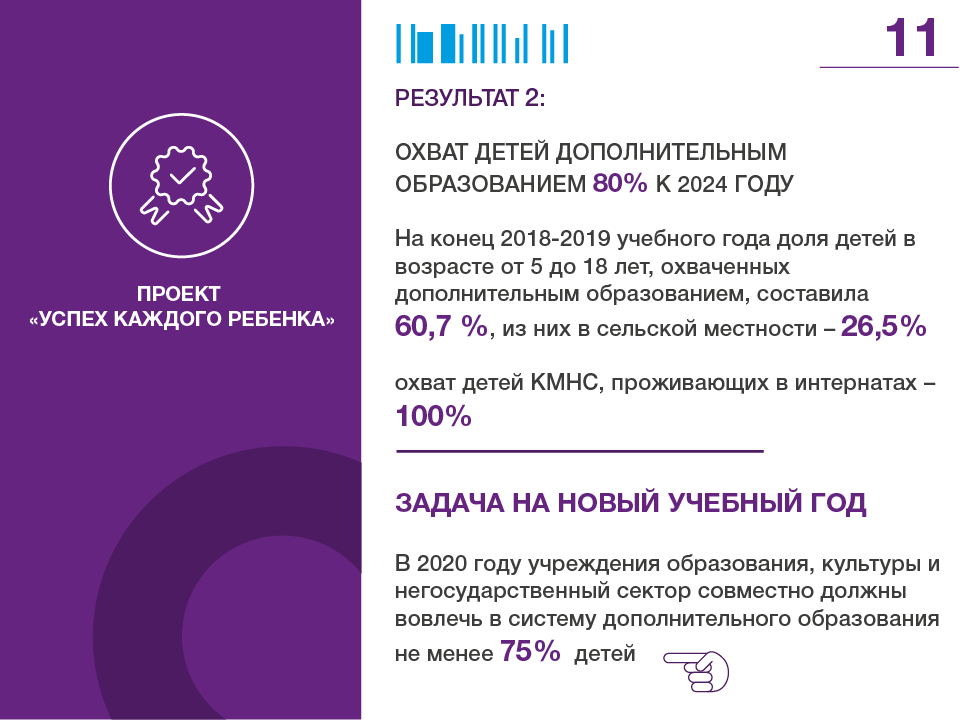 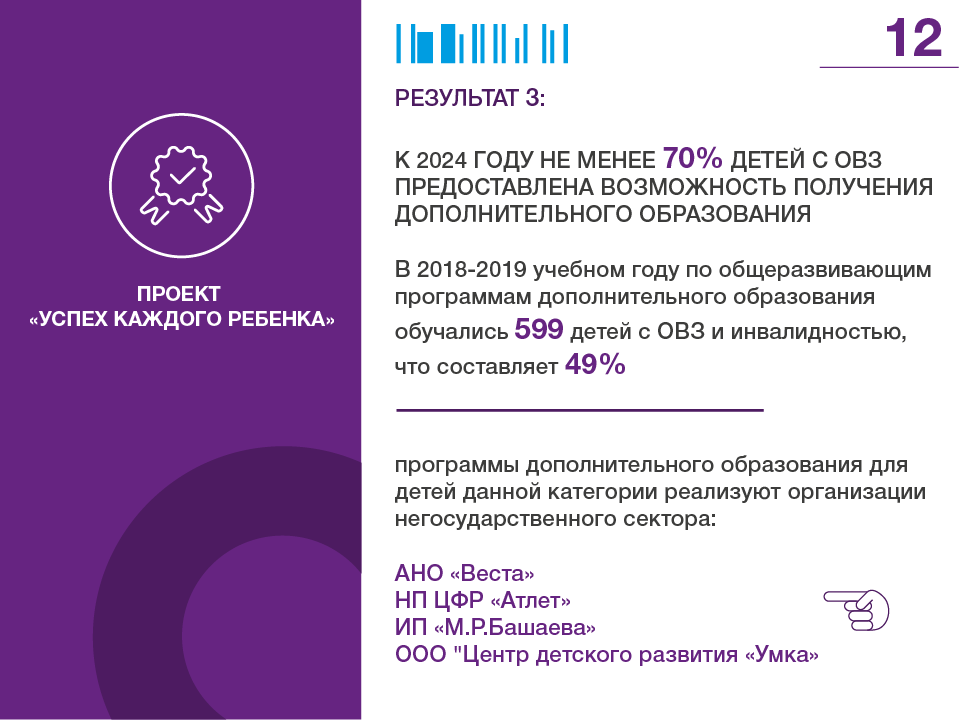 ,
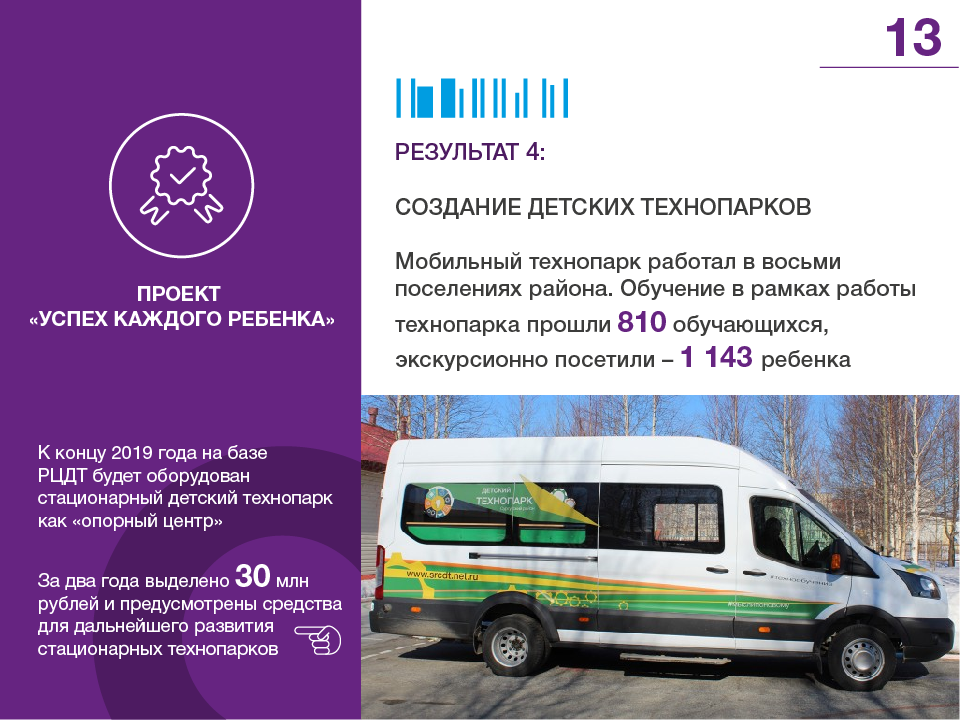 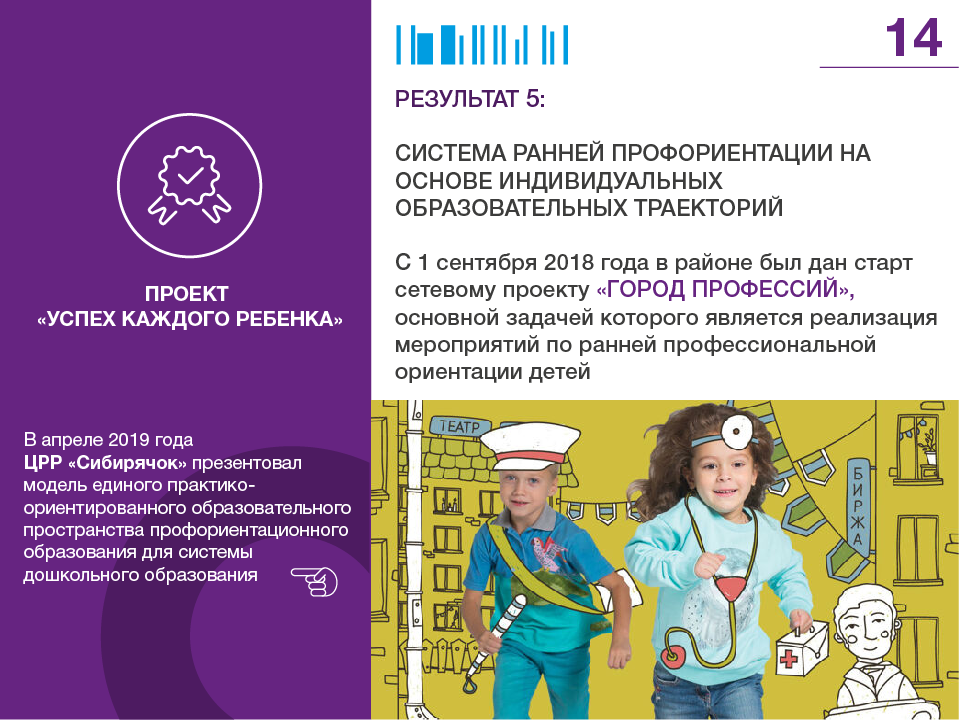 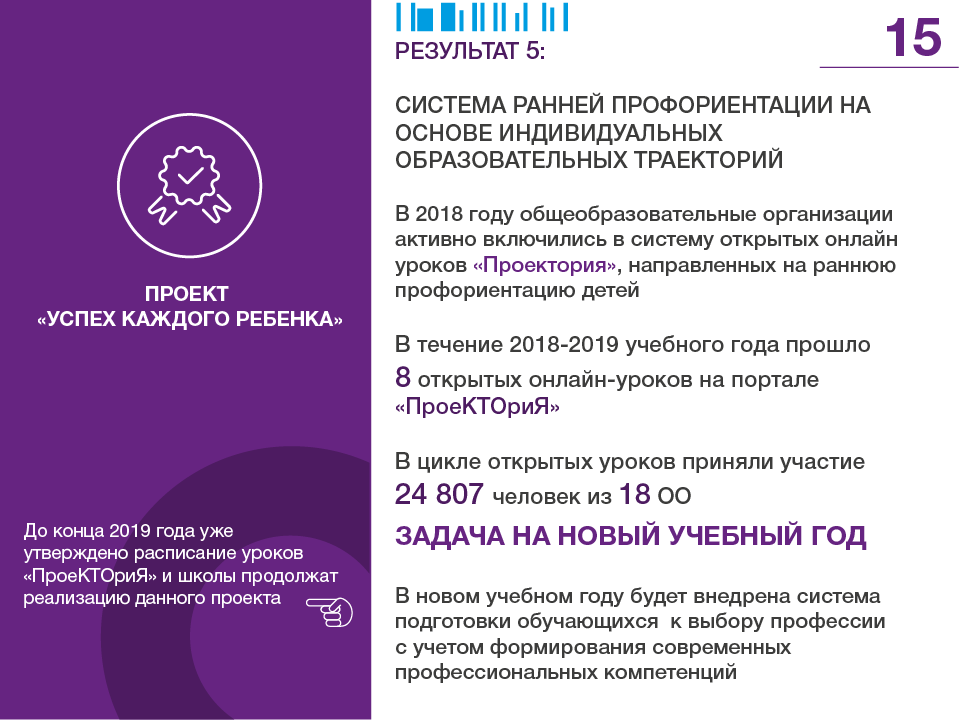 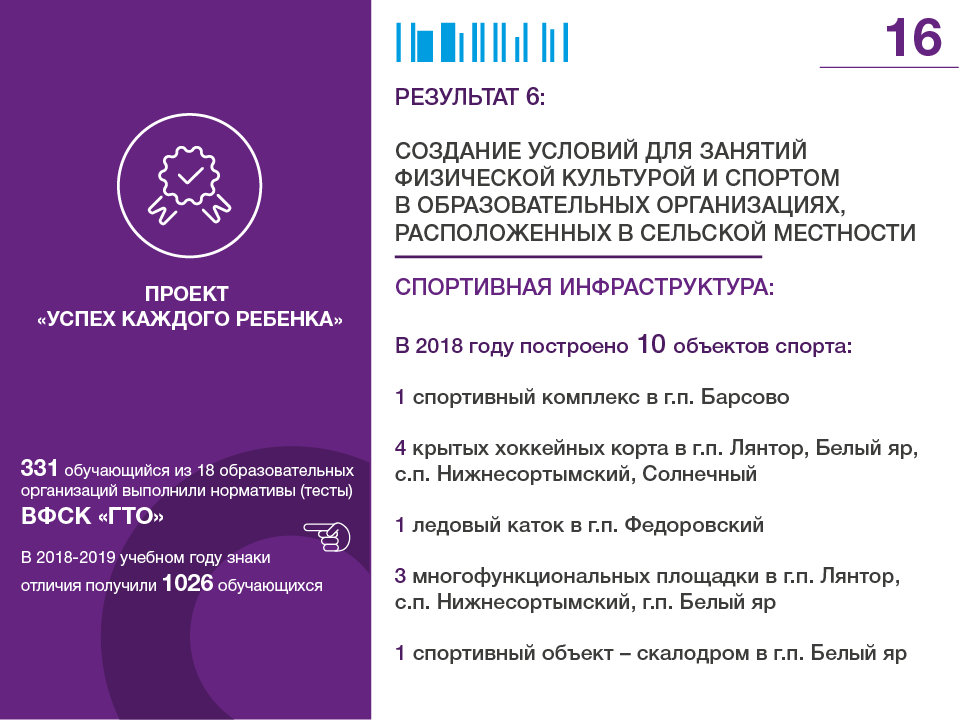 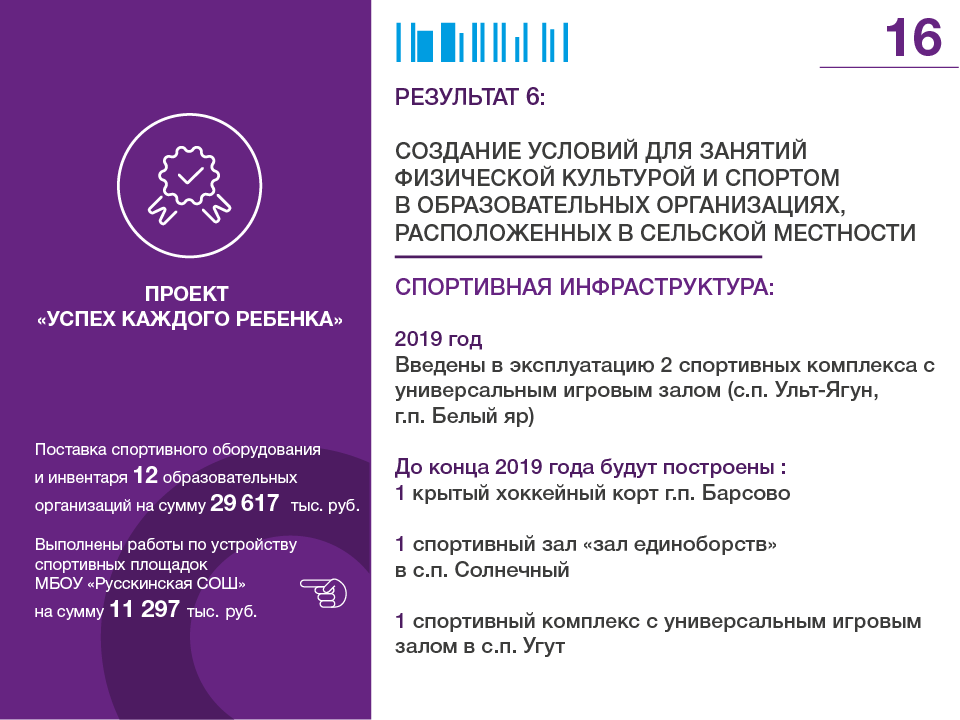 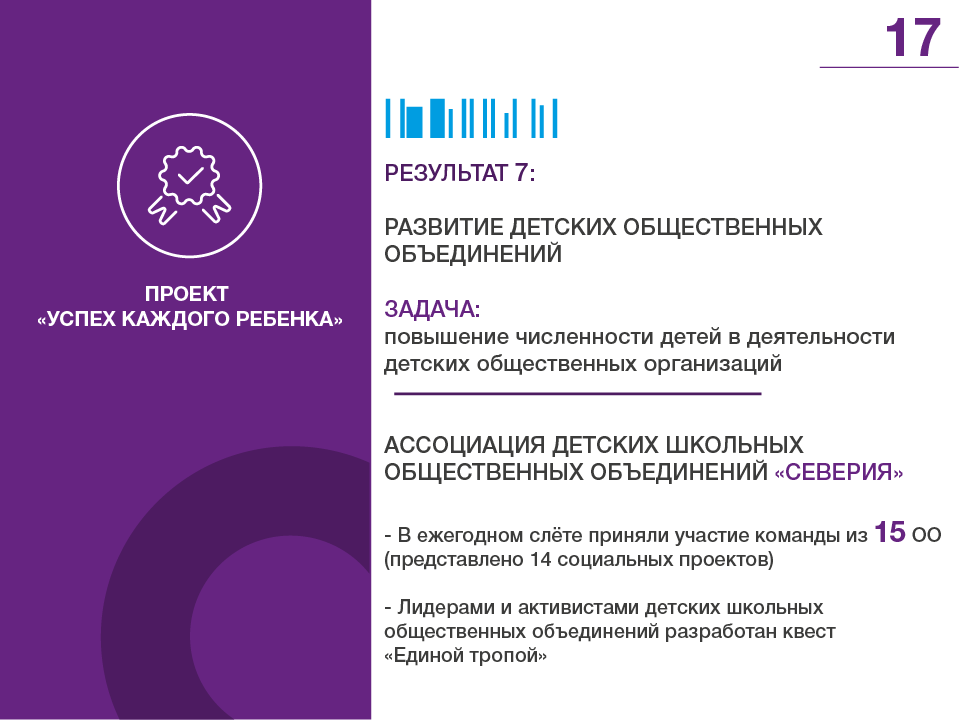 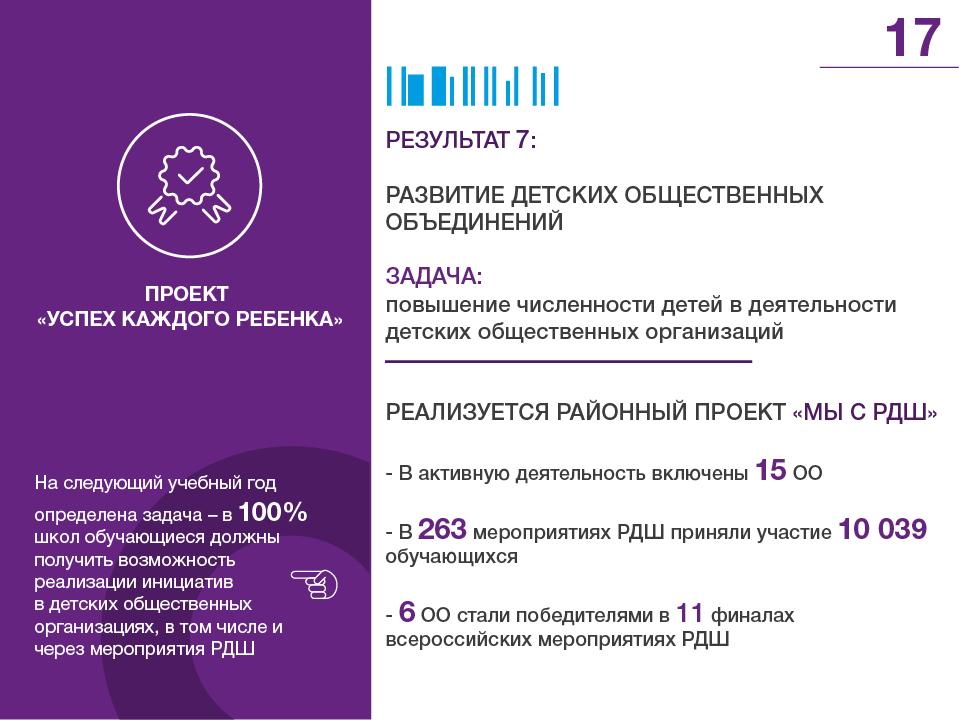 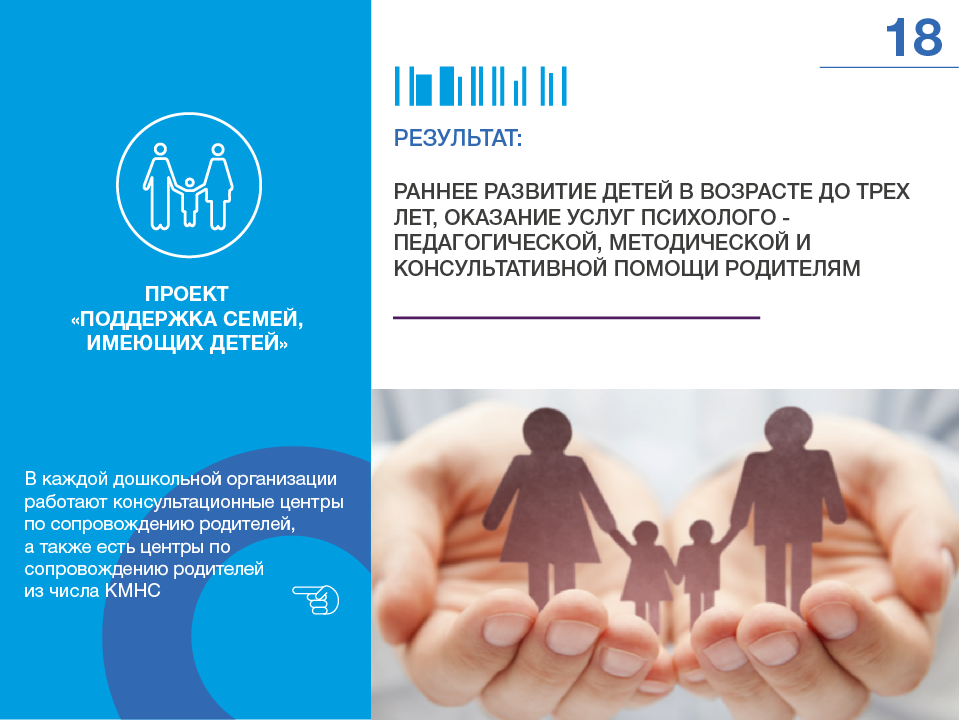 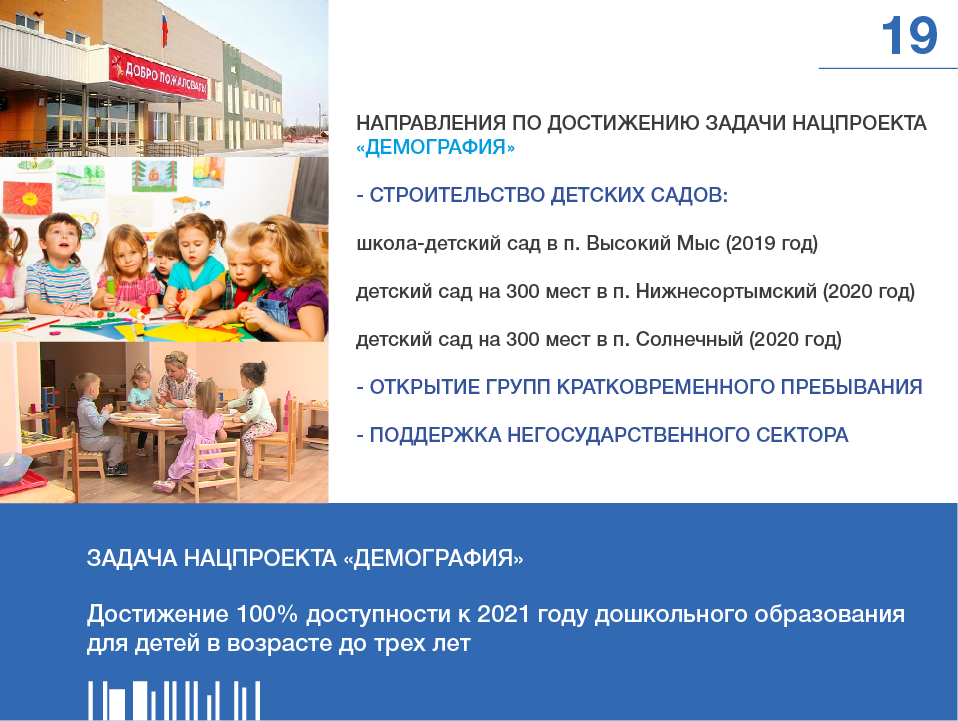 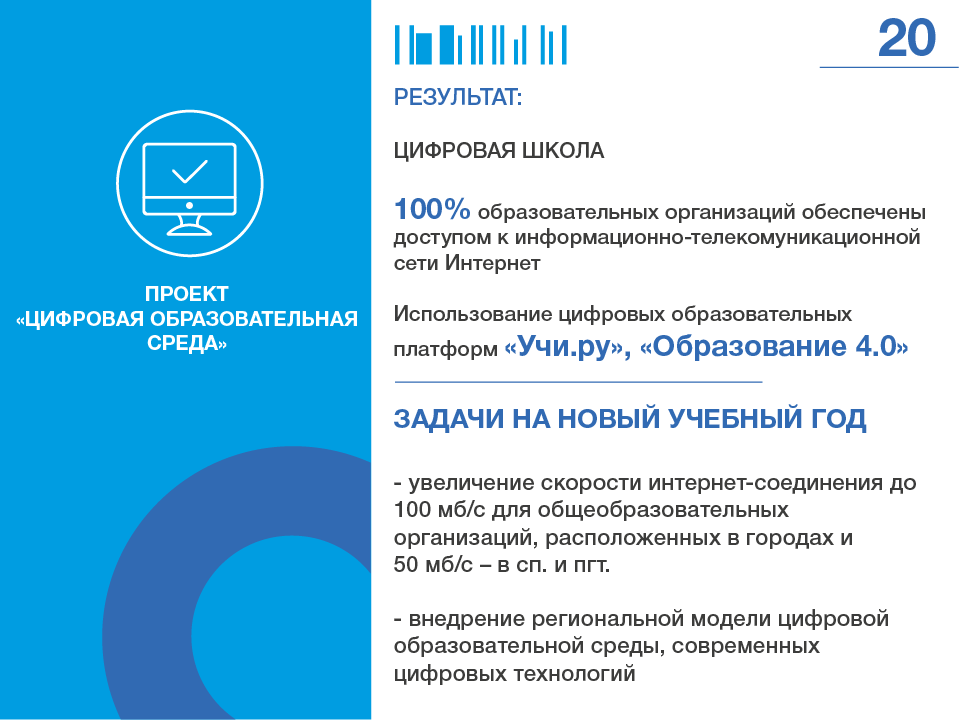 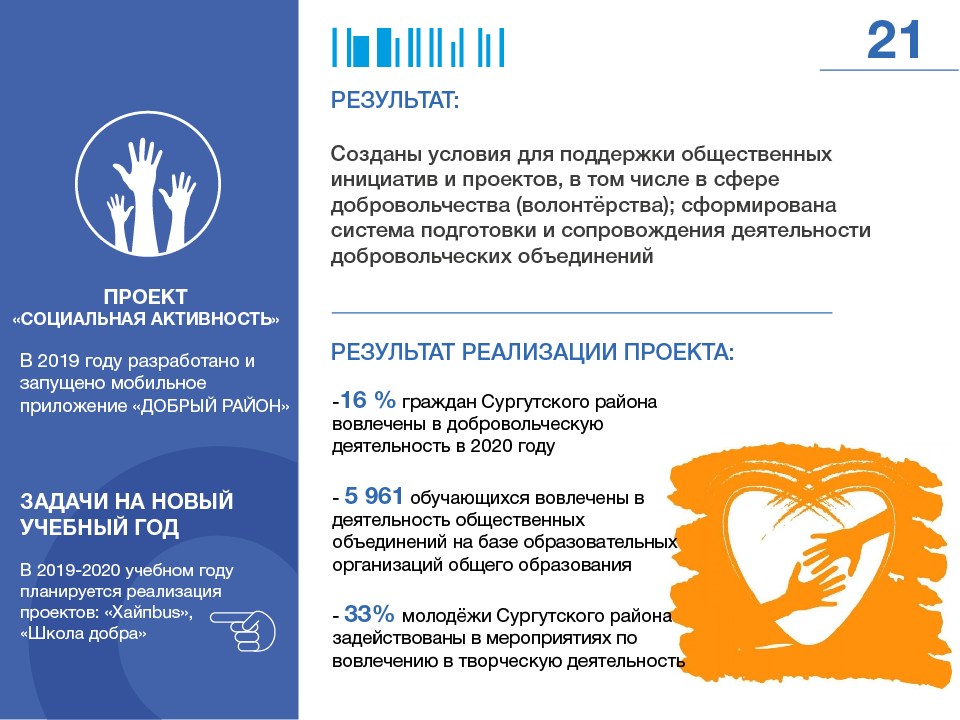 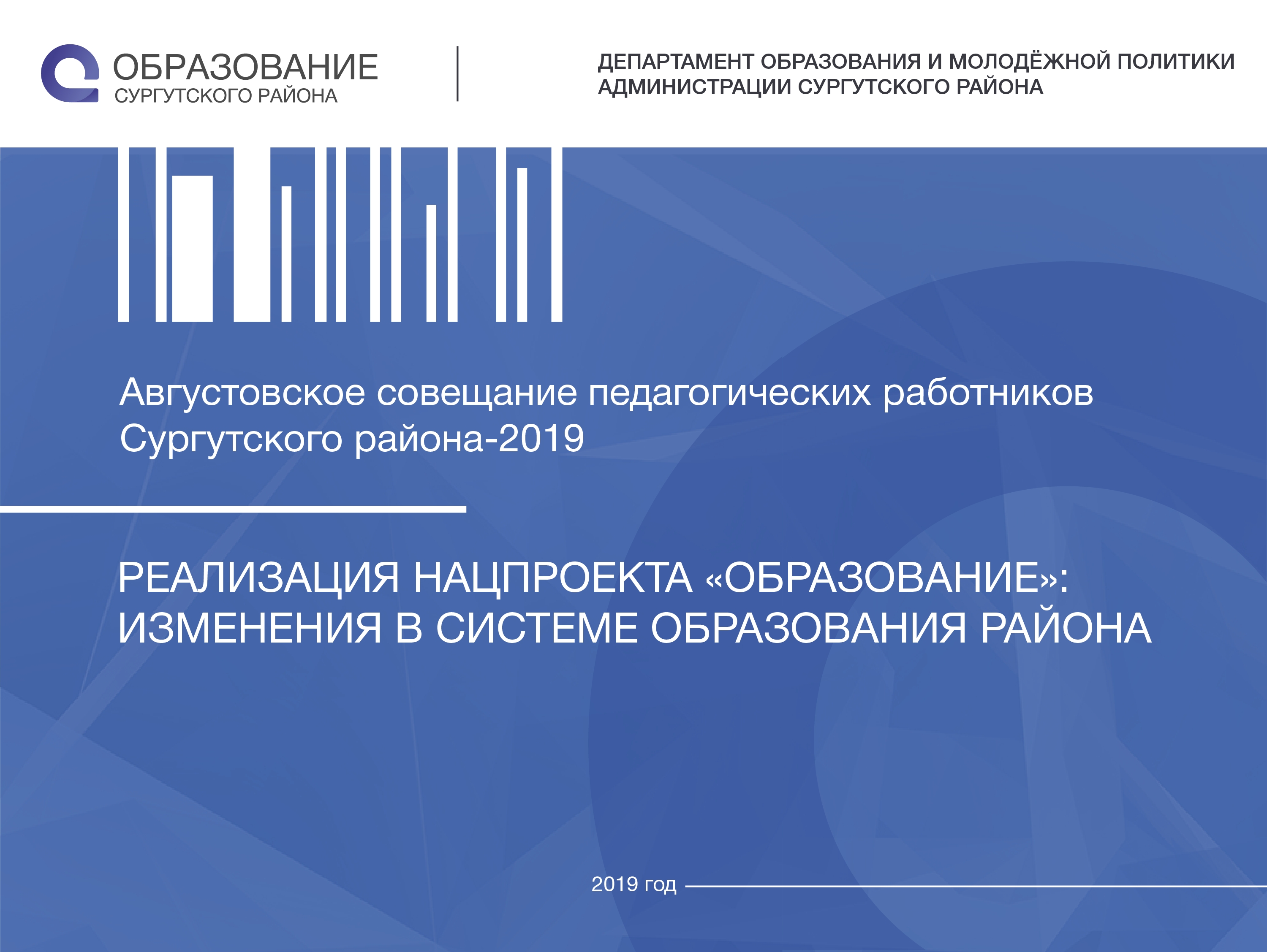